What is PREVENT?
“Prevent is a part of the UK’s Counter Terrorism Strategy, preventing people from becoming involved in terrorism or supporting terrorism”
1
[Speaker Notes: What is Prevent?

The Counter Terrorism and Security Act 2015 places a statutory duty on agencies to prevent people from being drawn into extremism. Local Authorities are one of those agencies.

The safeguarding process assesses vulnerability using a consistently applied vulnerability assessment framework built around three dimensions:
 
Engagement with a group, cause or ideology;
Intent to cause harm; and
Capability to cause harm.]
Where Does The Threat Come From?
Northern Ireland Related Terrorism
Al - Qaida
Islamic State
EXTREMISM
Environmental
Animal Rights
Far Right Wing
Racism
Nazism
Fascism
Far Left Wing
Civil rights‘ movements
Feminist movement
Anti-war
2
[Speaker Notes: Prevent aims to stop people becoming terrorists or supporting terrorism.

These threats may come from groups such as those mentioned here

What these groups have in common is a belief in the use of extreme violence and terror to achieve their aims which are often political.  
 
When we think of terrorism we most often think of the attacks – pictures and images come to mind – those we see in the news and media.
 
They show the acts of violence themselves.]
What do you need to do?
It is your responsibility to be aware of any changes in the behaviour of those around whom you spend most time – in your case, pupils/colleagues.
Notice

Check

Share
3
[Speaker Notes: It is your responsibility to be aware of any changes in the behaviour of those around whom you spend most time – in your case, pupils/colleagues.]
Staff member NOTICES a concern. (Aide Memoire) 

CHECKS the validity of that concern 

And the concern is then SHARED with the Council’s SPOC
Escalation – next steps
The Council has a process of

NOTICE,  CHECK,  SHARE
CHECKS the validity of the concern
Staff member NOTICES a concern
SHARES that concern with our SPOC
4
[Speaker Notes: A key message from WRAP is Notice, Check Share – from the video clip a staff member notices a concern; checks the validity of that concern and then shares that concern with the SPOC.]
Single point of contact
The Clackmannanshire Council Single Point of Contact (SPOC) is:
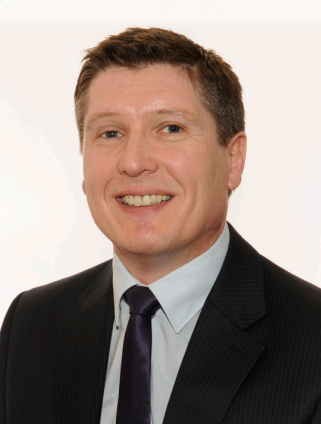 Stuart Crickmar
Head of Service

Strategy & Customer Services
5
Further resources are available on CONNECTunder the heading Safety & Your SecurityYou will find the Clacks Academy E-Learning module there.Another excellent resource can be found herehttps://www.elearning.prevent.homeoffice.gov.uk/
6
[Speaker Notes: There are excellent resource on CONNECT under the Safety & Your Security link.  You will find a link to the  e-learning module there.]